Autor: Mgr. Jana Pavlůsková
Datum: duben 2012
Ročník: 7.
Vzdělávací oblast: Člověk a příroda
Vzdělávací obor: Zeměpis
Tematický okruh: Zeměpis světadílů
Téma: Asie – Zakavkazsko
Anotace: Prezentace určená jako výklad k učivu o přírodních a  
               socioekonomických podmínkách Zakavkazska. 
               Materiál je doplněn množstvím fotografií, shrnutím ve   
               formě otázek k opakování a odkazem na interaktivní 
               test k procvičení.
Zakavkazsko
a)
Zopakujte si:
Pohoří Kavkaz leží mezi

Středozemním a Černým mořem

Černým a Kaspickým mořem

c) Černým a Azovským mořem
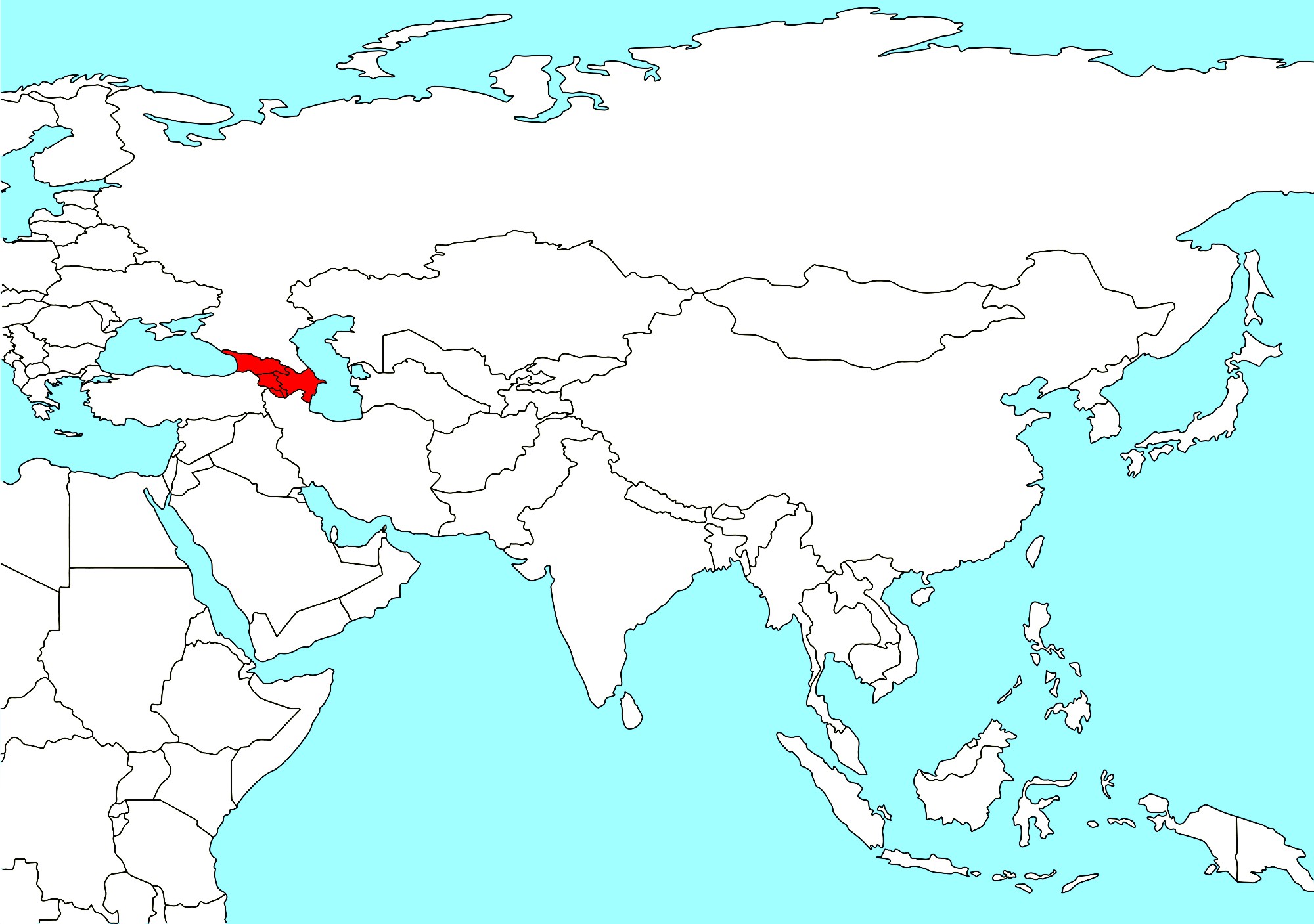 Gruzie – Tbilisi

Arménie – Jerevan

Ázerbájdžán - Baku
Gruzie
Ázerbájdžán
Arménie
PŘÍRODNÍ PODMÍNKY

 území mezi Černým a Kaspickým mořem jižně od hlavního hřebenu Kavkazu

 pobřežní nížiny a údolí mezi Malým a Velkým Kavkazem – subtropické podnebí

 prudké horské řeky (Kura)
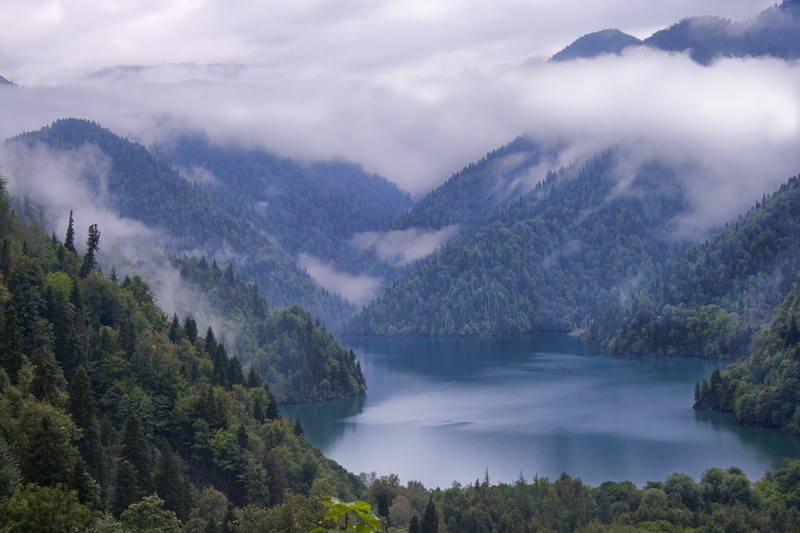 Obr. 2 – jezero Rica, Gruzie, 950 m n. m.
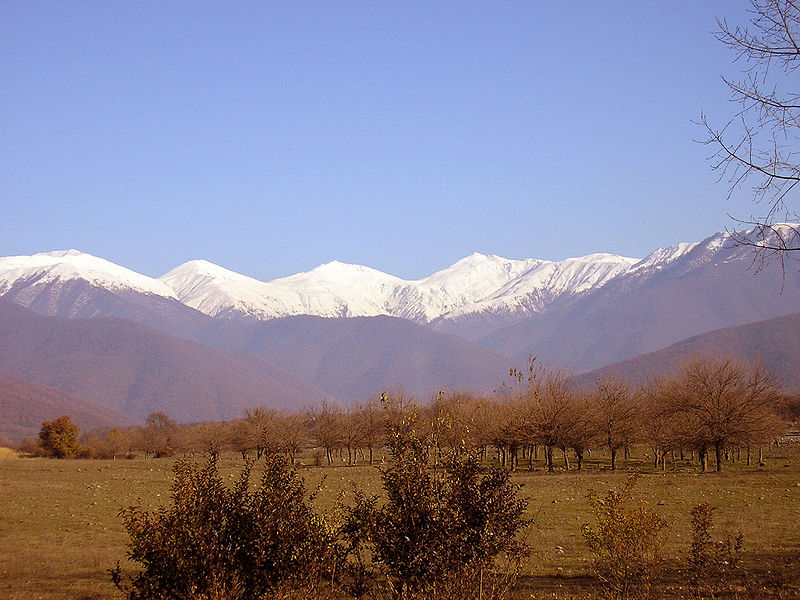 Obr. 3 – přírodní kontrasty v Gruzii
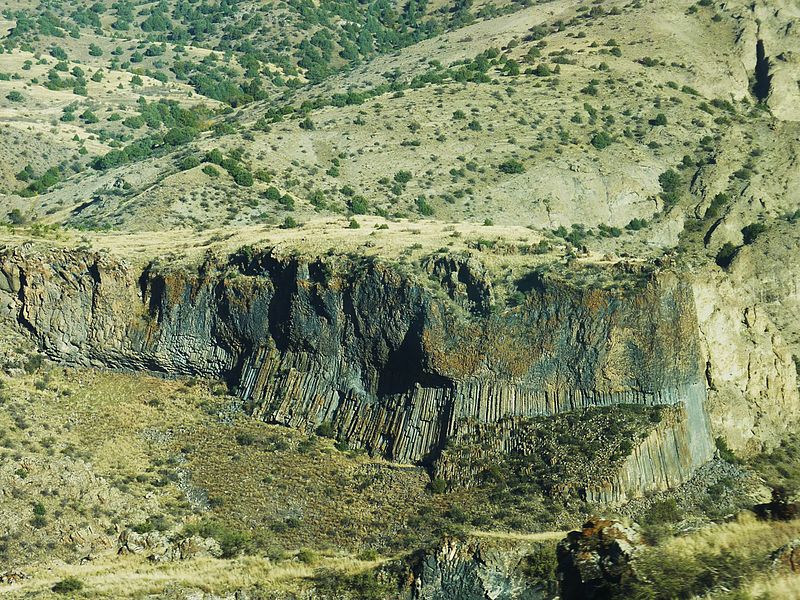 Obr. 4 – čedičové varhany v Arménii
Obr. 5 – řeka Kura v Tbilisi
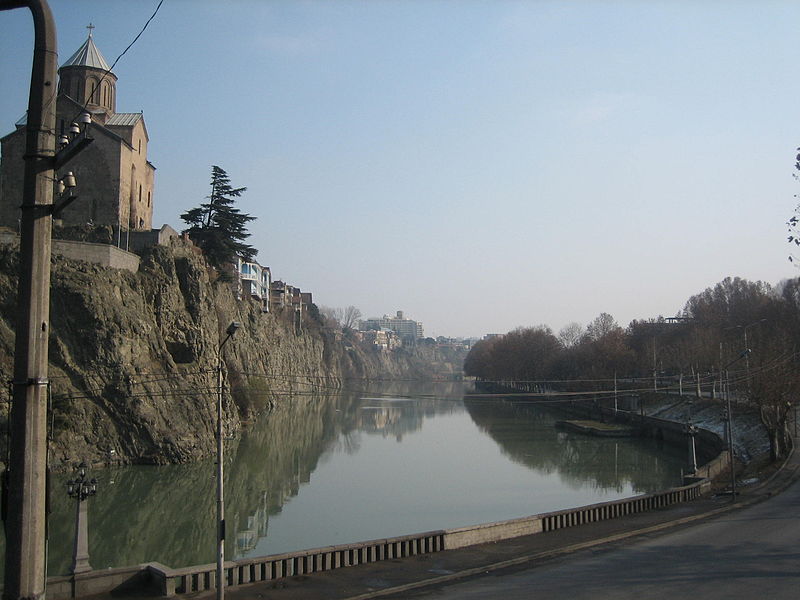 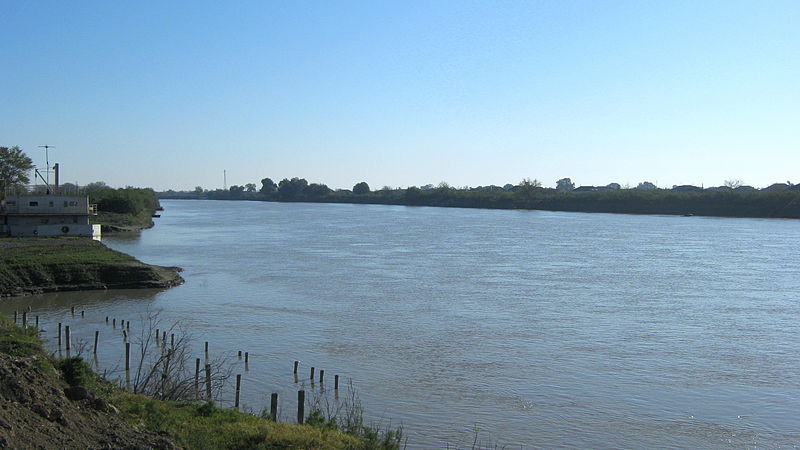 Obr. 6 – řeka Kura v Ázerbájdžánu
HOSPODÁŘSTVÍ
Zemědělství
 pěstování čajovníku, bavlníku, vinné révy, ovoce (úpatí hor)
 chov ovcí
 obilí (zavedli Rusové v době SSSR)

Průmysl
 elektronika, textil, potravinářství

Těžba
 ropa a zemní plyn (Ázerbájdžán)
 uhlí, mangan (Gruzie)
 měď (Arménie)

Vývoz
 čaj, tabák, víno
 gruzínský a arménský koňak
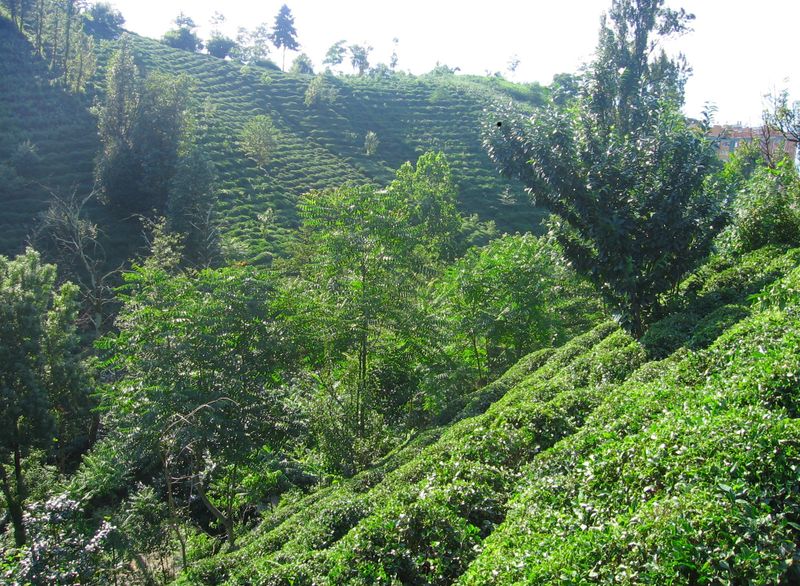 Obr. 7 – čajovníkové plantáže
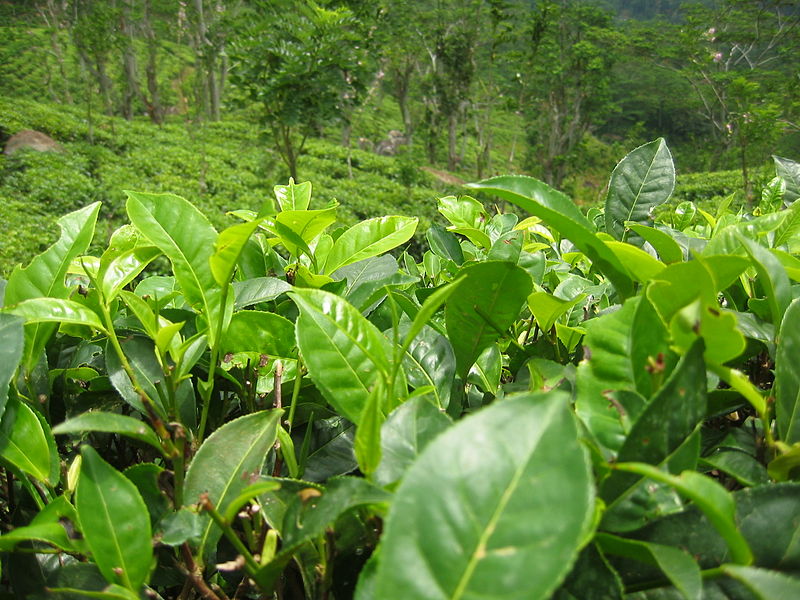 Obr. 8 - čajovník
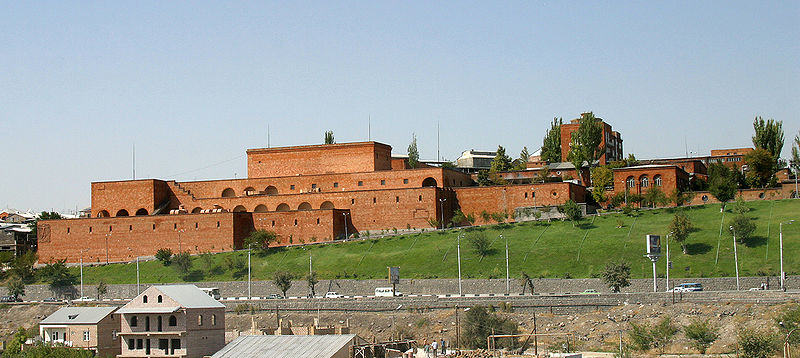 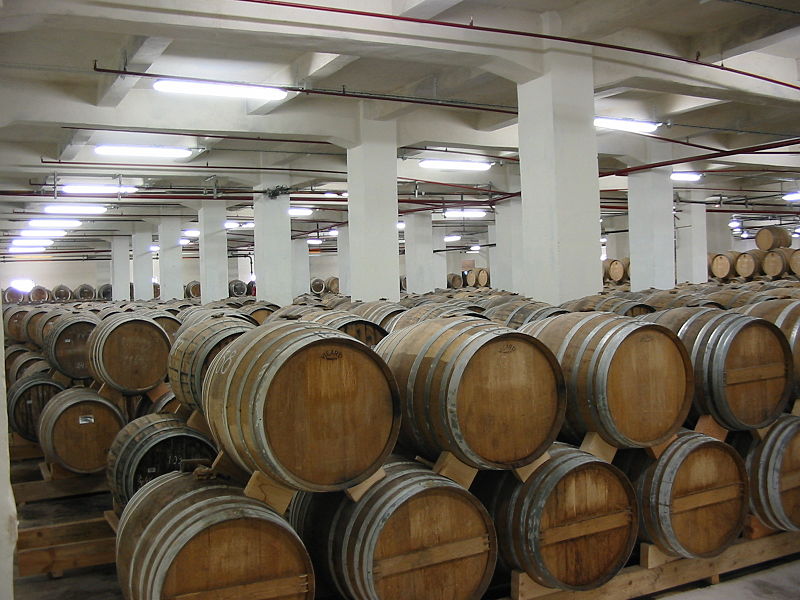 Obr. 9
YEREVAN
BRANDY
FACTORY
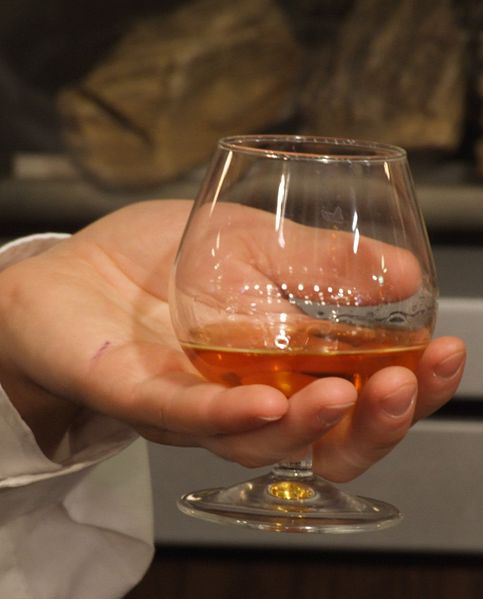 Obr. 10
Obr. 11
Národnostní konflikty
Kromě Gruzie, Arménie a Ázerbájdžánu v oblasti existují i mezinárodně neuznané státy Abcházie, Jižní Osetie a Náhorno-karabašská republika.
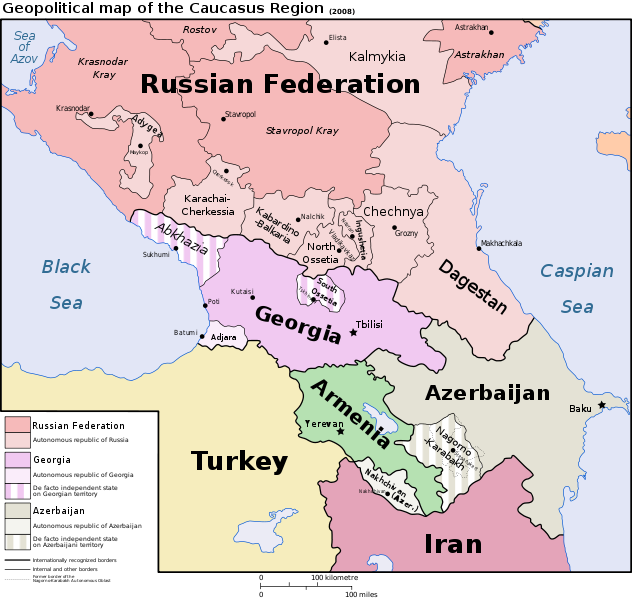 Náhorní Karabach
Náhorní Karabach je území v jihozápadním Ázerbájdžánu, z jehož cca 145 000 obyvatel je momentálně cca 95 % Arménů.
Arménie a Ázerbájdžán vedou o území Náhorního Karabachu dlouholetý spor, který v 90. letech 20. století vygradoval v regulérní válečný konflikt. V současné době se nachází pod vojenskou kontrolou Arménie. Republiku, vyhlášenou místními Armény na území Karabachu a přilehlého koridoru k Arménii zabírající 16 % Ázerbájdžánského území, mezinárodně nikdo neuznal.
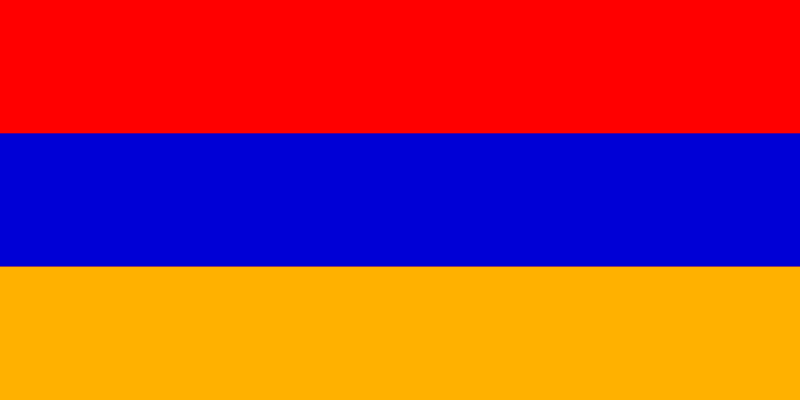 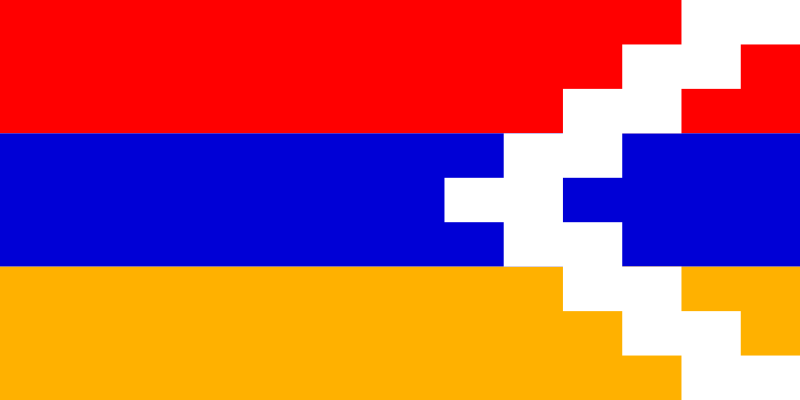 Obr. 14 – vlajka Náhorno - karabašské republiky
Obr. 13 – arménská vlajka
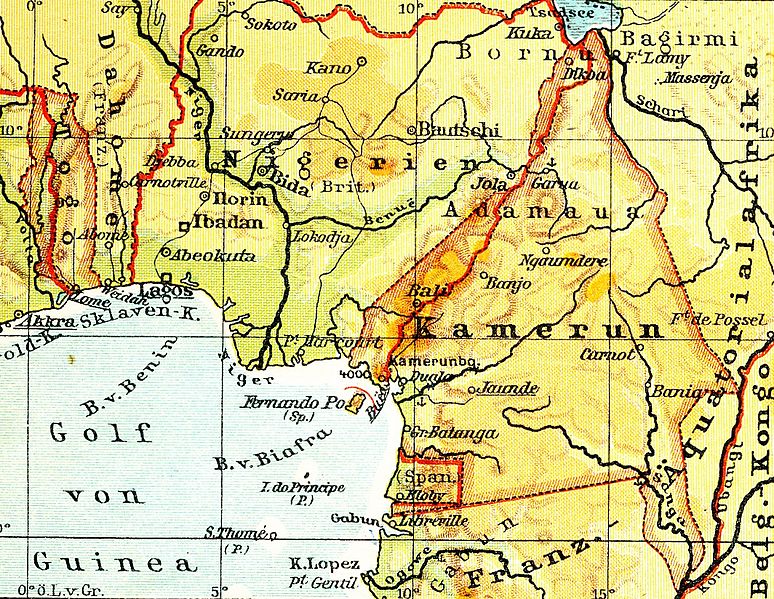 UKAŽ NA MAPĚ
Velký Kavkaz, Malý Kavkaz, řeky Kura, Araks
Baku
OTÁZKY K OPAKOVÁNÍ
Popiš přírodní podmínky oblasti Zakavkazska (povrch, podnebí)
Popiš hospodářství oblasti.
Z čeho plynou konflikty v této oblasti?







PROCVIČTE SE V TESTÍKU
http://www.zcsol.cz/zaklad/testy/form.php?&jmeno_testu=../../zaklad/stranky_predmetu/zadani_testu/z7_16_stredni_vychod.txt&img_adr=../stranky_predmetu/zadani_testu/z7_16_stredni_vychod&vymazat=ano
POUŽITÉ ZDROJE
Obr. 1 -World_location_map.svg [2012-04-14], dostupné jako volné dílo na www: http://upload.wikimedia.org/wikipedia/commons/thumb/0/0a/Asia_location_map2.svg/2000px-Asia_location_map2.svg.png?uselang=cs
Obr. 2 - f-design [2012-04-30], dostupné pod licencí Creative Commons na www: http://commons.wikimedia.org/wiki/File:Lake_rica.jpg?uselang=cs
Obr. 3 - dare [2012-04-30], dostupné pod licencí Creative Commons na www: http://commons.wikimedia.org/wiki/File:Nature..._contrast.jpg?uselang=cs
Obr. 4 - Moreau.henri [2012-04-30], dostupné pod licencí Creative Commons na www: http://commons.wikimedia.org/wiki/File:443_Orgues_basaltiques_pr%C3%A8s_de_Djermouk.JPG?uselang=cs
Obr. 5 - Sevastianos [2012-04-30], dostupné pod licencí Creative Commons na www: http://commons.wikimedia.org/wiki/File:Georgia_2008_009.jpg?uselang=cs
Obr. 6_ Dronqqo [2012-04-30], dostupné pod licencí Creative Commons na www: http://commons.wikimedia.org/wiki/File:7_noyabr_2010_%289%29.jpg?uselang=cs
Obr. 7 - Wikimol [2012-04-30], dostupné pod licencí Creative Commons na www: http://commons.wikimedia.org/wiki/File:Rize_Tea_Plantation_2005-jk.jpg?uselang=cs
Obr. 8 - Sebastianjude [2012-04-30], dostupné pod licencí Creative Commons na www: http://commons.wikimedia.org/wiki/File:Teestrauch_Detail.jpg?uselang=cs
Obr. 9 - Ashot Arzumanyan [2012-04-30], dostupné pod licencí Creative Commons na www: http://commons.wikimedia.org/wiki/File:Yerevan_Brandy_Factory_left_wing.jpg?uselang=cs
Obr. 10 - Hayk [2012-04-30], dostupné pod licencí Creative Commons na www: http://commons.wikimedia.org/wiki/File:Yerevan_Brandy_Company_-_brendy_shop.jpg?uselang=cs
Obr. 11 - Szalony kucharz [2012-04-30], dostupné jako volné dílo na www: http://en.wikipedia.org/wiki/File:Martell_in_brandy_snifter.jpg
Obr. 12 - Jeroencommons [2012-04-30], dostupné pod licencí Creative Commons na www: http://commons.wikimedia.org/wiki/File:Caucasus-political_en.svg
Obr. 13 - SKopp [2012-04-30], dostupné jako volné dílo na www: http://commons.wikimedia.org/wiki/File:Flag_of_Armenia.svg
Obr. 14 - David Benbennick [2012-04-30], dostupné jako volné dílo na www: http://commons.wikimedia.org/wiki/File:Flag_of_Nagorno-Karabakh.svg